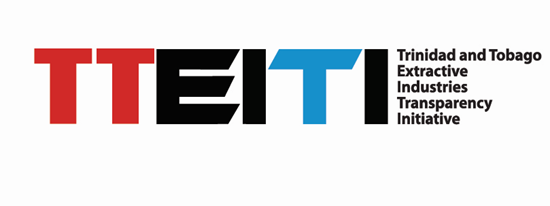 TTEITI Workplan ApproachPresented by-  Oji Borel policy analyst
Agenda
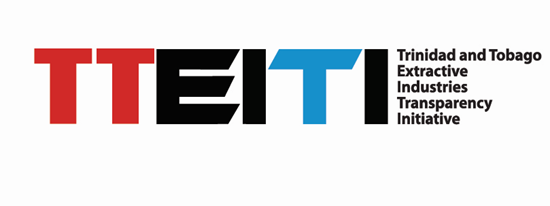 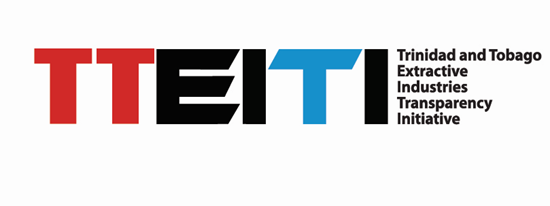 [Speaker Notes: Workpalns standard 1.5 - EITI implementation objectives that are linked to the EITI Principles and reflect national priorities for the extractive industries
Survey sent to MSG and external stakeholders 
Review conducted on previous work plan 
Members of MSG participated in brain storming strategy sessions 
EITI guidelines 
Move to workplan 2 to 3 years]
Survey Results
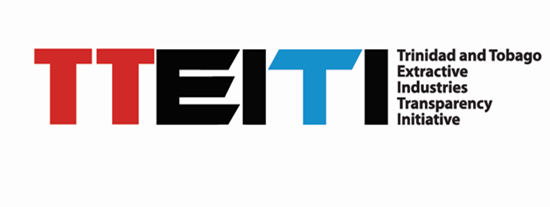 Survey Results
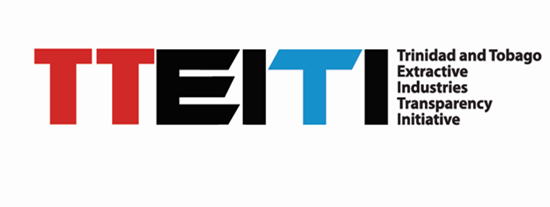 [Speaker Notes: This information was incorporated to our key Strategic focus areas]
Previous Workplan Review
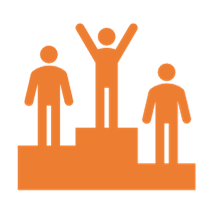 SHORTCOMINGS
SUCCESS
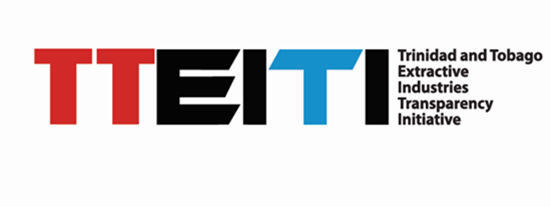 [Speaker Notes: The review of the 2019 – 2020 workplan revealed our areas where we had success
It also showed our short comings 
Those areas would be carried forward to the new workplan]
TTEITI Strategy Retreat
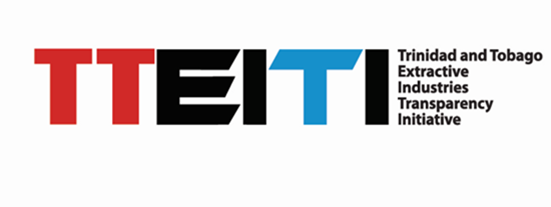 [Speaker Notes: Members from the Multi Stakeholder group were invited.
Two sessions were done and was hosted by our chairman Mr. Gregory McGuire]
SOCA
Strategic Priorities
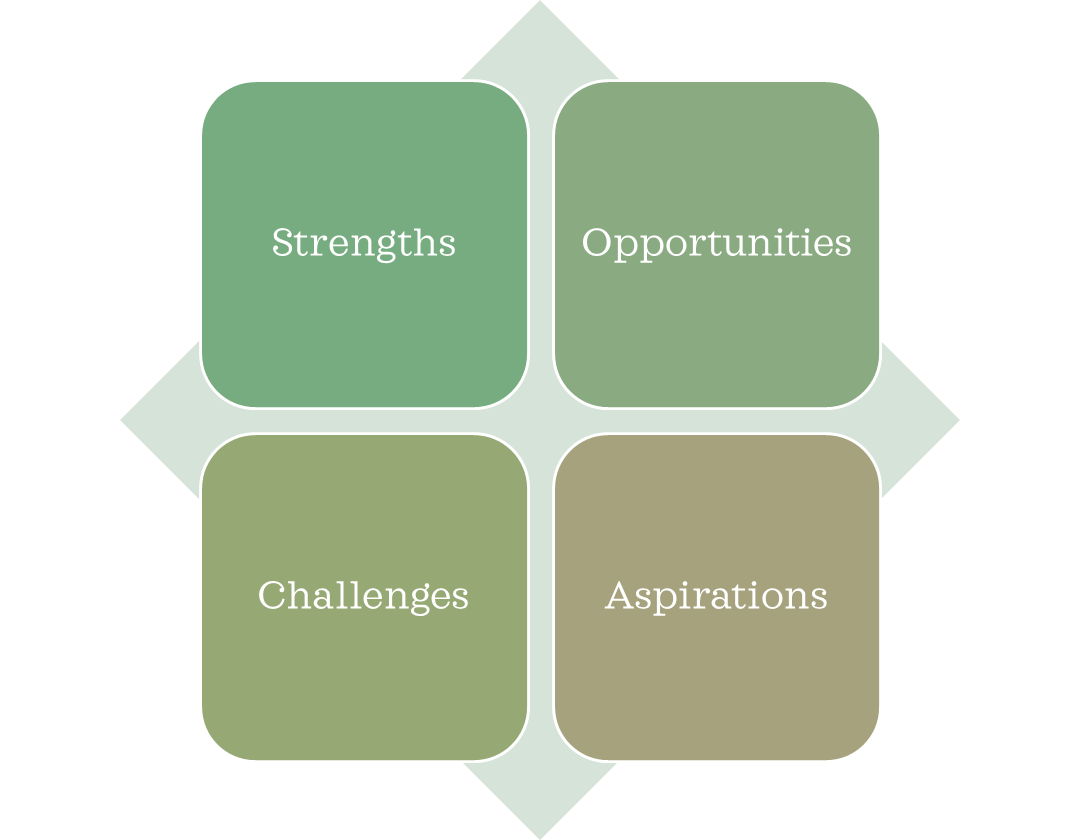 Mainstreaming 
Public Awareness
Legislative Change
Mining Sector Participation
Environmental Reporting and Impact
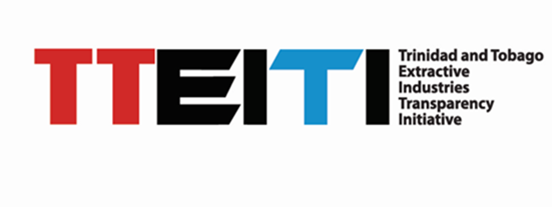 [Speaker Notes: Tools we used SOCA adapted from SOAR analysis 
We then determined our strategic priorities 
Challenges – Weak regulatory framework in the mining sector 
Opportunity – Digitization 
New workplan would better address how we measure impact]
Next Steps
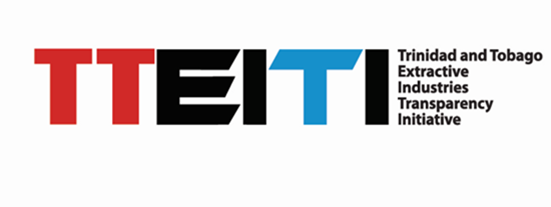 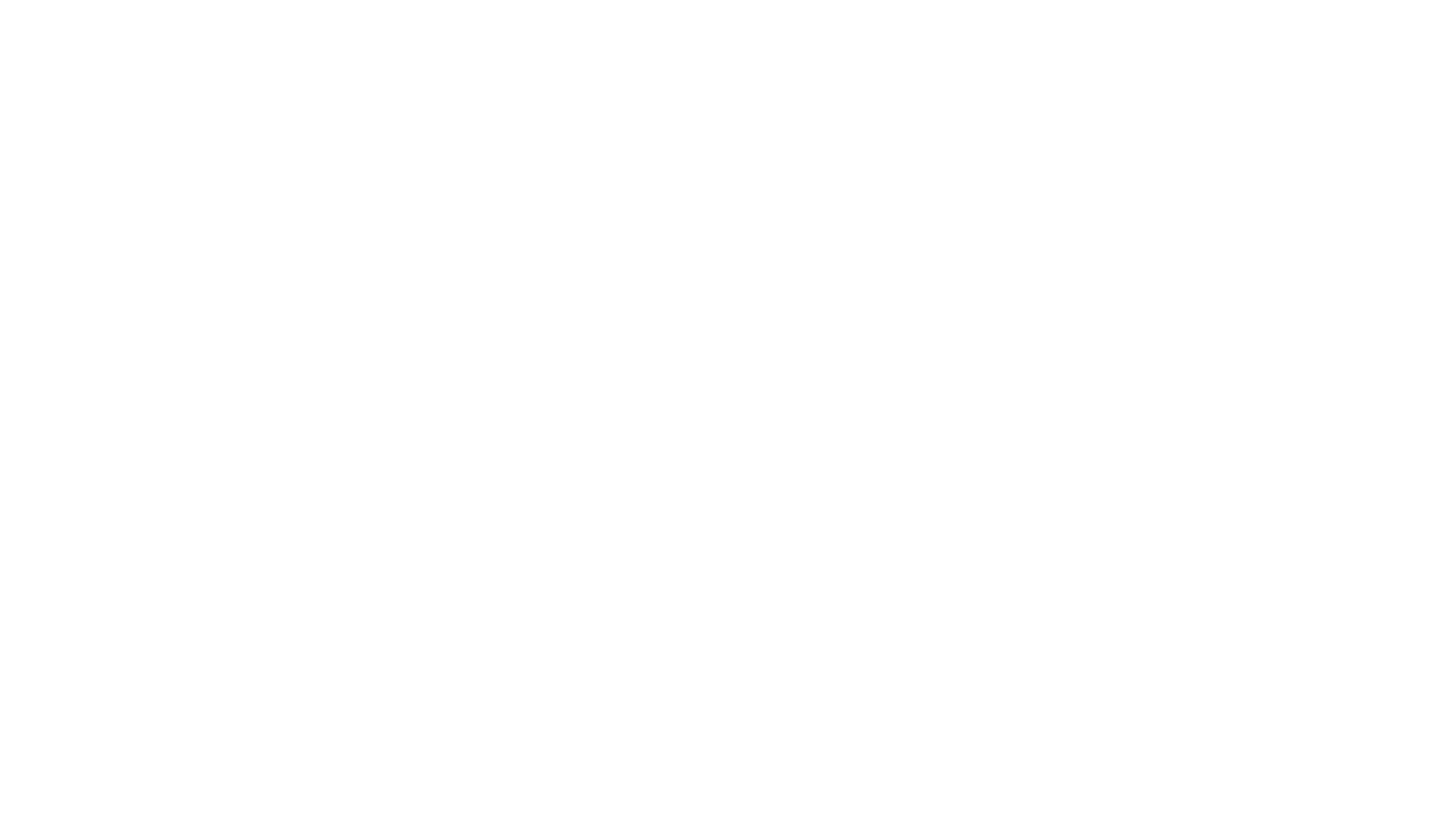 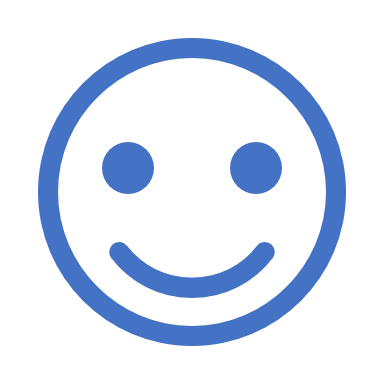 Thank You
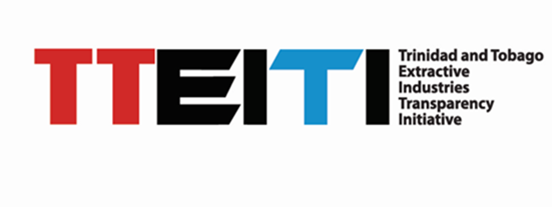